Rachel’s HTT Samples
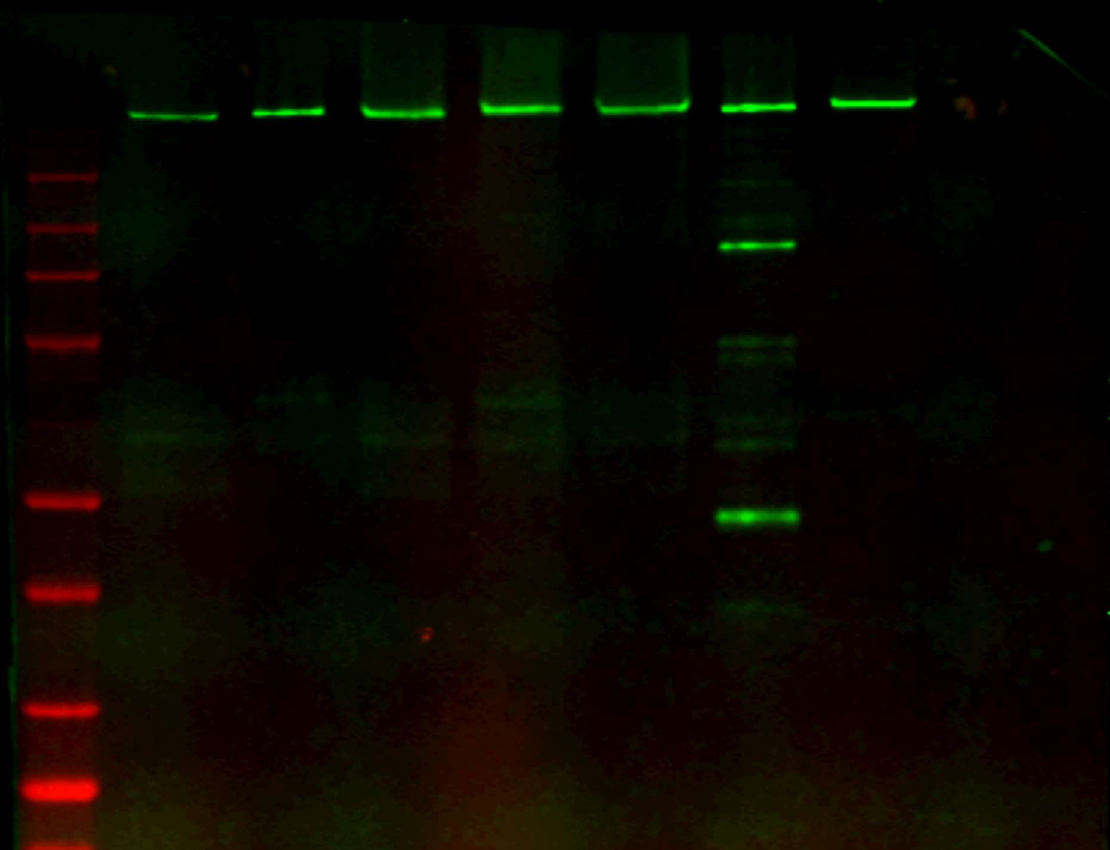 HTT
348 kDa
20180426